AS1.32 : Atmospheric Ice Clouds Observations and Modelling
Session Date:
Tuesday, 05 May,
14:00–15:45

Conveners:
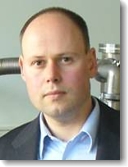 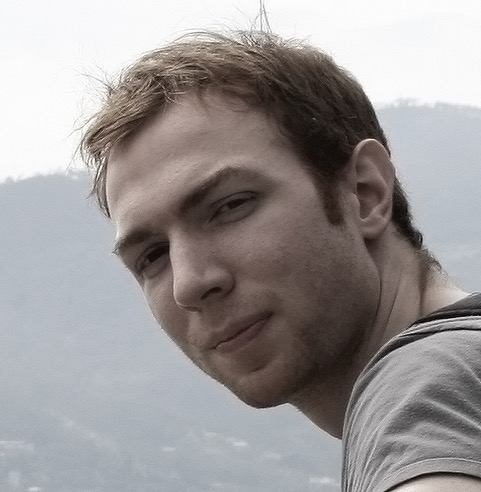 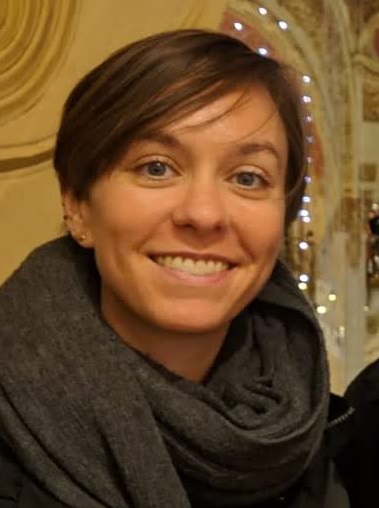 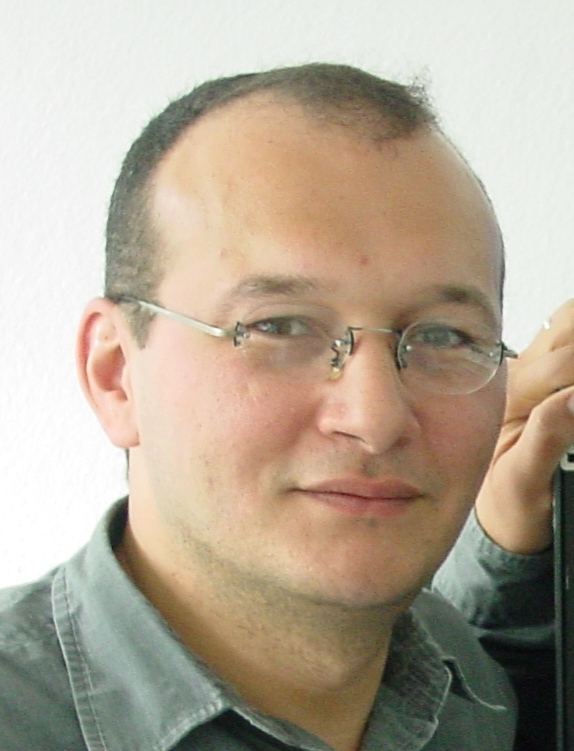 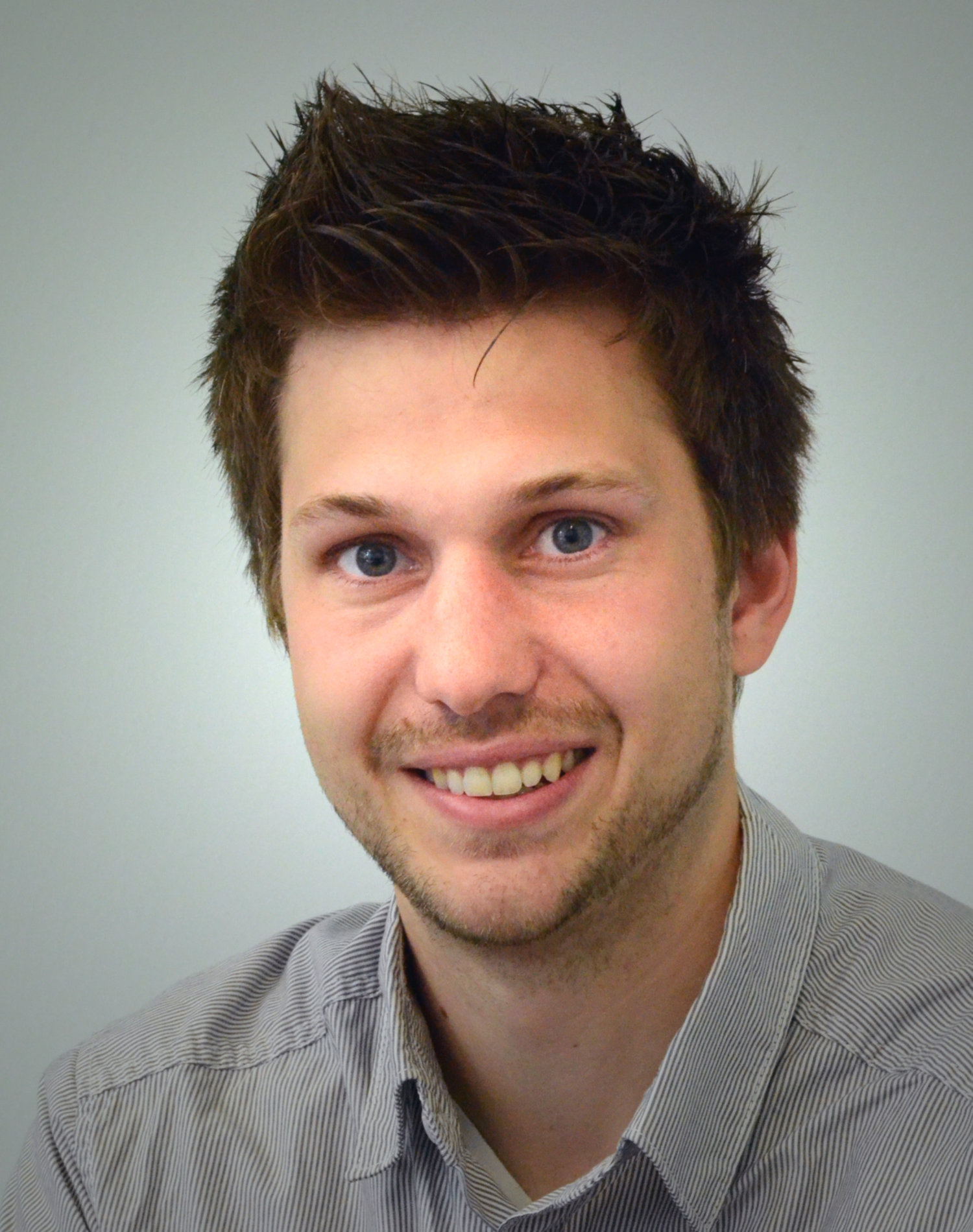 Odran Sourdeval
A. Abdelmonem
Hinrich Grothe
Christian Rolf
Sylvia Sullivan
AS1.32 : Atmospheric Ice Clouds Observations and Modelling


Session general guideline

Important notes:


The  link  to  the  chat  room  becomes  active  15  minutes  prior  to  scheduled  session  start  and disappears 30 minutes after the scheduled end of the session.

There will be no live audio or video streaming!

Presenting authors are asked to upload their Display (presentation) material very soon (latest 24 hours before the start of the session).

Audience are encouraged to view presentations and Abstracts in advance and prepare their questions. Please prepare questions in advance (to copy-and-paste).

During  the  live  session  we  will  encourage  community  interactions,  first  in  the  form  of  Q&A from the audience on each display content followed by a dedicated time (about 30 min) for open discussions on overarching topics.

Presenters are asked to initiate their short Q&A time by submitting a Short Summary of their display. Please prepare short summary in advance (to copy-and-paste)

Presentations will be discussed in the order of appearance displayed in the program.
2
AS1.32 : Atmospheric Ice Clouds Observations and Modelling


Session general guideline

Session Progress :


The chairman will start the session with welcoming audience
The chairman will ask the first presenter to share his/her Short Summary*.
The first presenter will copy-and-paste his pre-written short summery about his display
The chairman will write: “Questions?”
Audiences who have questions should write: “Q request”
The chairman selects one and writes: “Nickname”
Nickname should write his/her question.
Presenter should answer
Nickname may comment on the answer or say “Thanks”
If there is more than one Q request, chairman will select a second Nickname.
Steps 7 to 9 will be repeated for the second Nickname.
The chairman will ask the second presenter to share his/her short summary.
Steps 3 to 11 will be repeated for the second presenters
Steps 2-13 will be repeated for the next presenter until the last Display.
If some time is left, more questions can be discussed as follow: Steps 4 to 9 will be repeated for open questions. In this case each Nickname should start his question with the Name of the targeted presenter.

Please always wait for the chairman instructions.
Write your comments only after the chairman approve.
3
AS1.32 : Atmospheric Ice Clouds Observations and Modelling


Session general guideline

Notes on Display “Short Summary”:



Short Summary should have max. 1000 characters (including spaces).


Start with title, motivation, technique, findings and then conclusions. You may also upload image with the chat.


Example:


“A   spectroscopic   view   of   mineral   aerosol   surface   aging   under   atmospheric   conditions: Atmospheric  mineral  aerosols  have  direct  and  indirect  influence  on  the  climate  system.  They may age under natural atmospheric conditions. This has a large impact on the ice nucleation (IN) ability of the aerosol particles and hence climate system. We use nonlinear optical spectroscopy to investigate IN processes on the molecular level. We found that silica surface ages in aqueous solution.  The  aging  is  accelerated  by  successive  freeze-melt  cycles  next  to  the  surface.  Aging altered   the   temperature   dependence   of   the   water   structure   next   to   the   surface   and correspondingly the IN ability of the surface. The reason is a disruption of the equilibrium at the surface due to dissolution and re-adsorption of dissolution products.”
4
AS1.32 : Atmospheric Ice Clouds Observations and Modelling


Session general guideline

Useful links:
Session programme and the link to the chat room
https://meetingorganizer.copernicus.org/EGU2020/session/36929




Session Displays (Abstracts/presentations)
https://meetingorganizer.copernicus.org/EGU2020/session/36929


To prepare and upload your presentation materials
https://egu2020.eu/sharing_geoscience_online/presentation_upload_recipe.html




Live text chat guide
https://youtu.be/xTCPKDmgSVw
5